Муниципальный конкурс детского технического творчества «Лего- мир»
Коллектив подготовительной группы 
МБДОУ «УНДС №1 «Петушок» «Строители»
Возрастная группа 5-6 лет
Руководитель: Юрова Анастасия Владимировна
«Алмазный край Якутия. Карьер «Мир».
[Speaker Notes: © Copyright Showeet.com]
На занятиях мы не раз разговаривали о красивых и интересных местах Якутии, среди них было и озеро Лабынкыр, и природный парк «Ленские столбы», и горы Киселях, и многое другое.
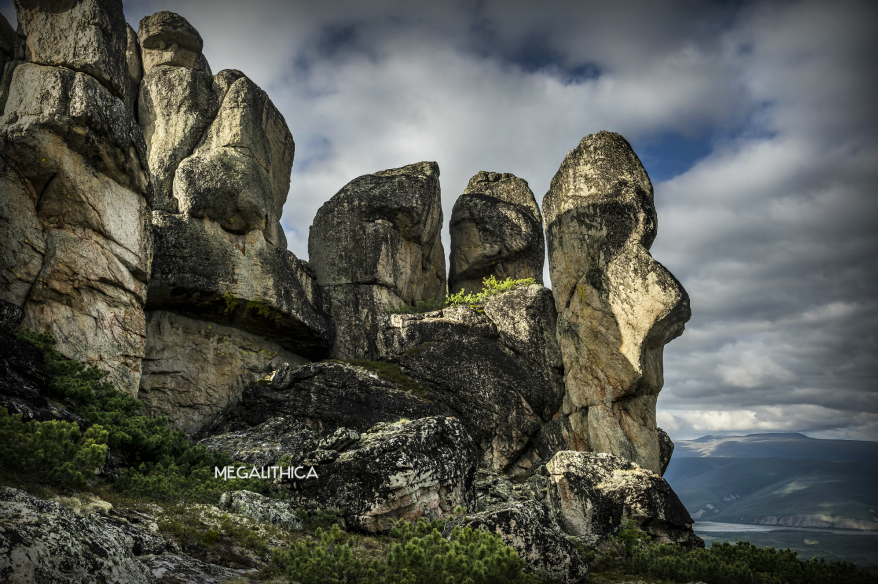 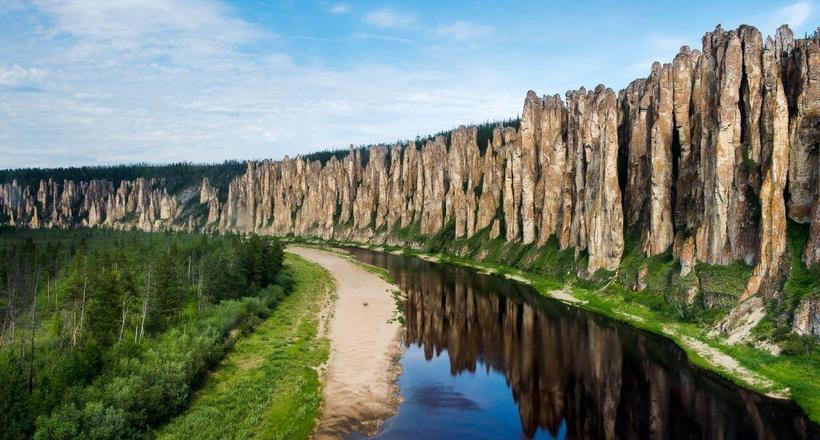 Your Date Here
2
Но, когда нам предложили сконструировать одно из этих мест, мы сразу решили, что это будет кимберлитовая трубка «Мир». Это очень необычное и запоминающееся место, там долгое время добывали алмазы, сейчас работы в карьере не ведутся.
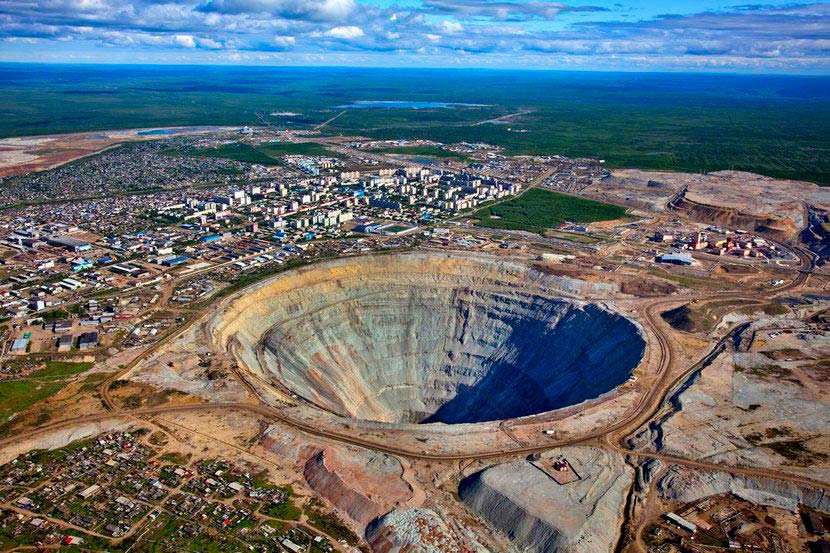 Your Footer Here
3
Свою постройку мы начали с изучения фотографий. И решили, что сначала необходимо построить саму трубку, отобрали конструктор и приступили к работе.
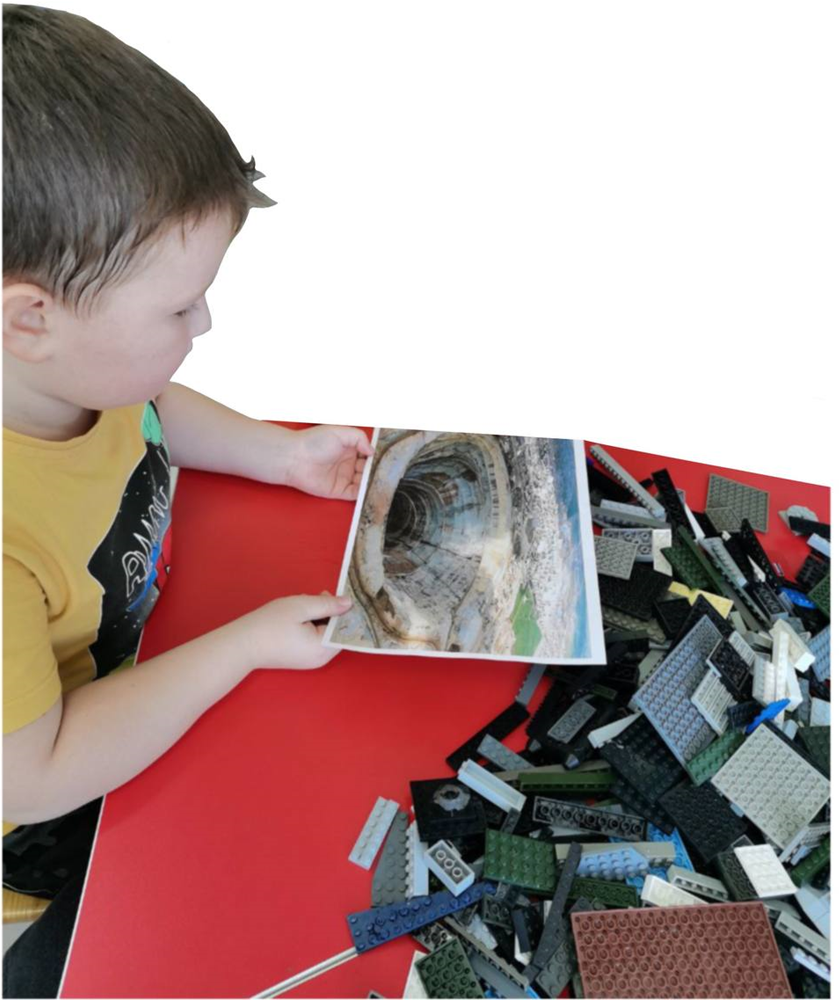 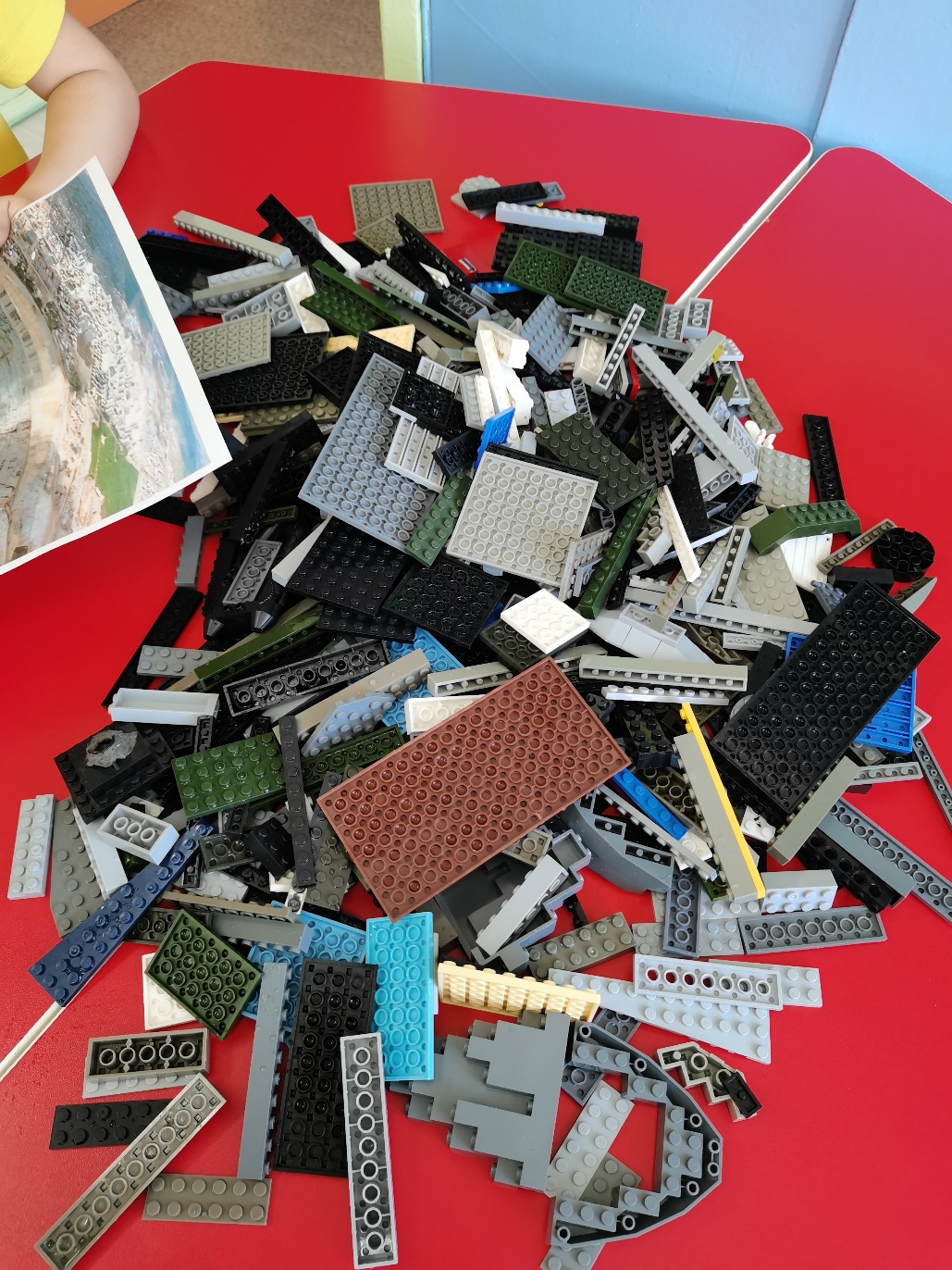 4
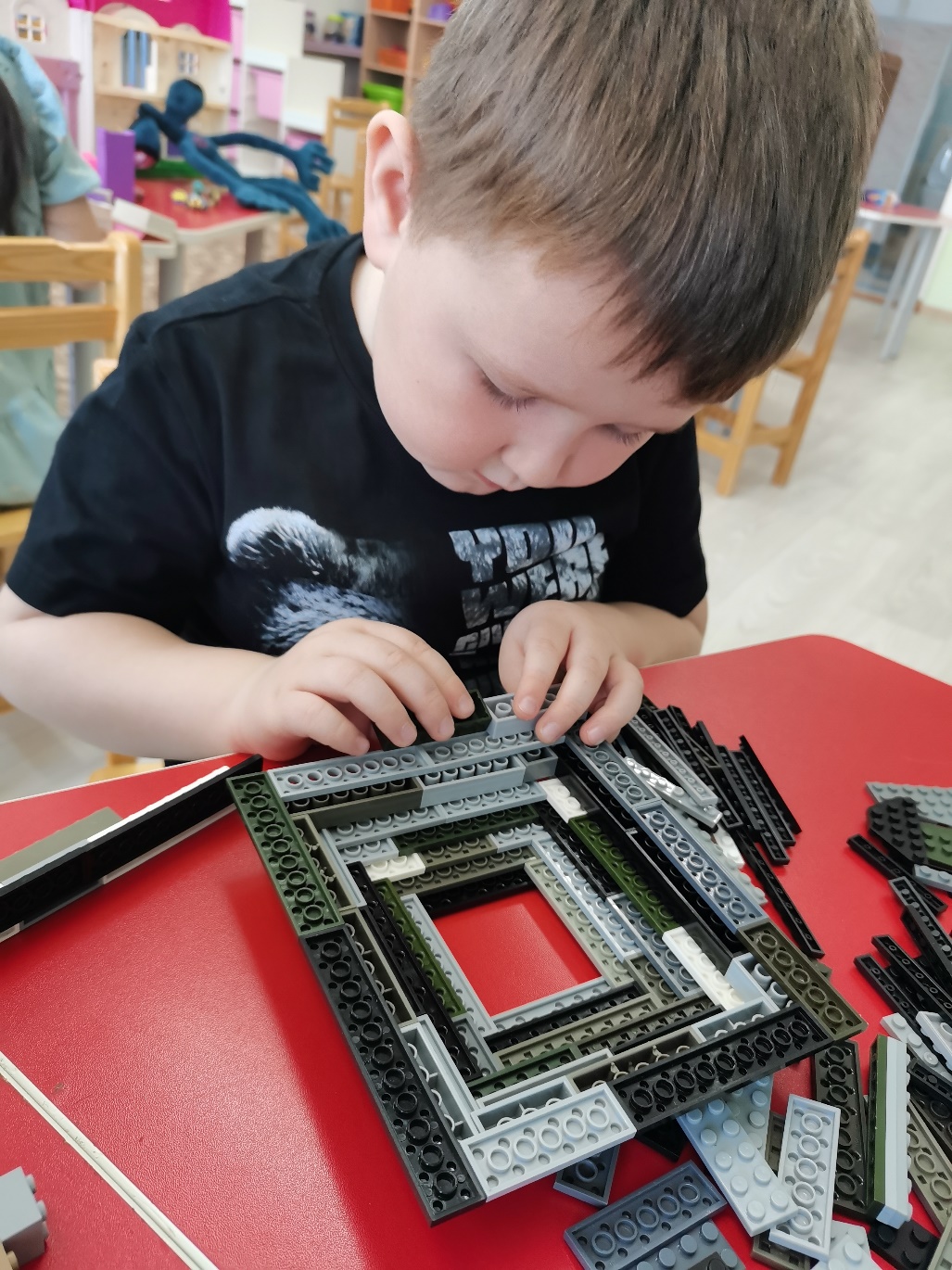 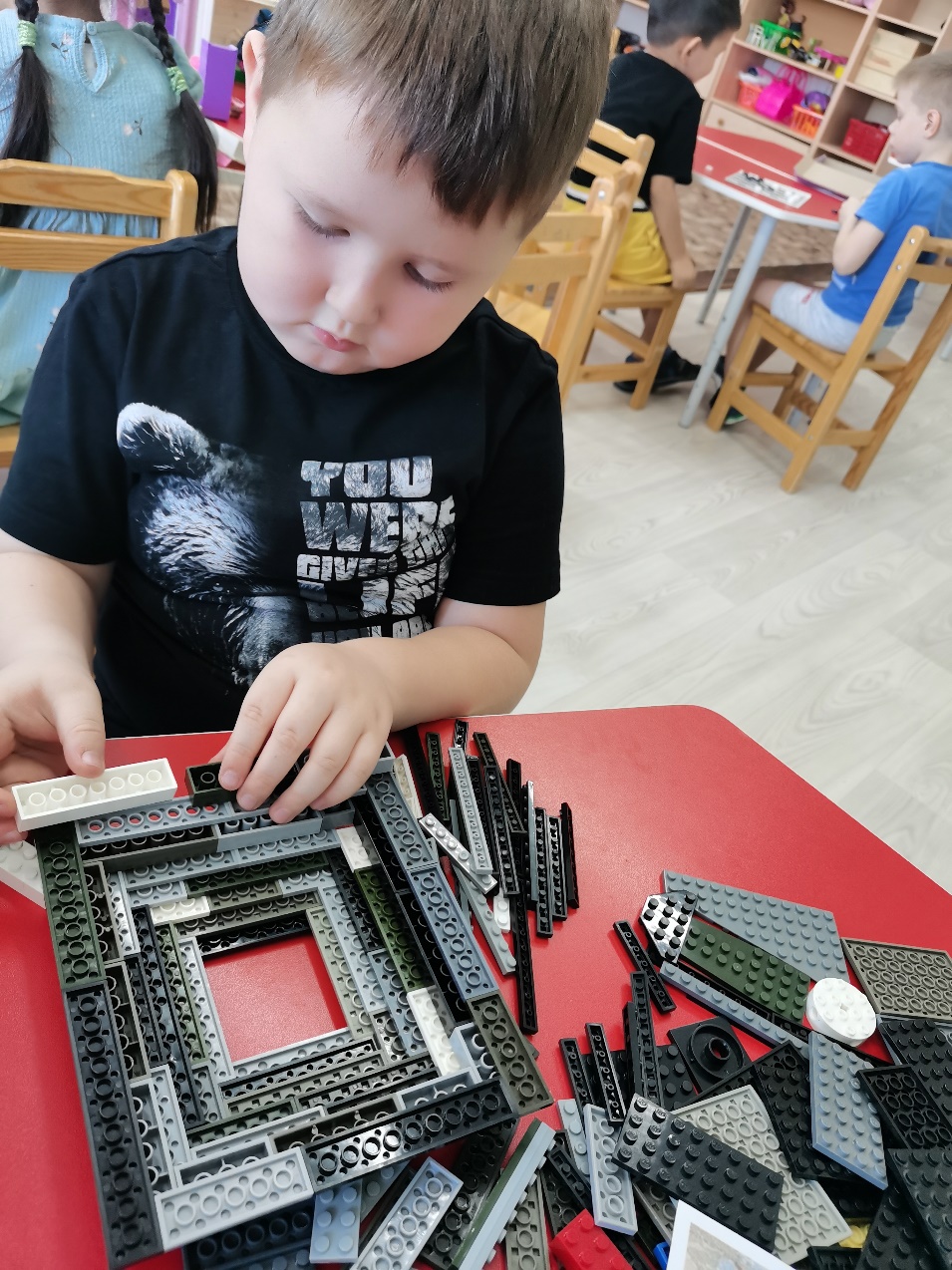 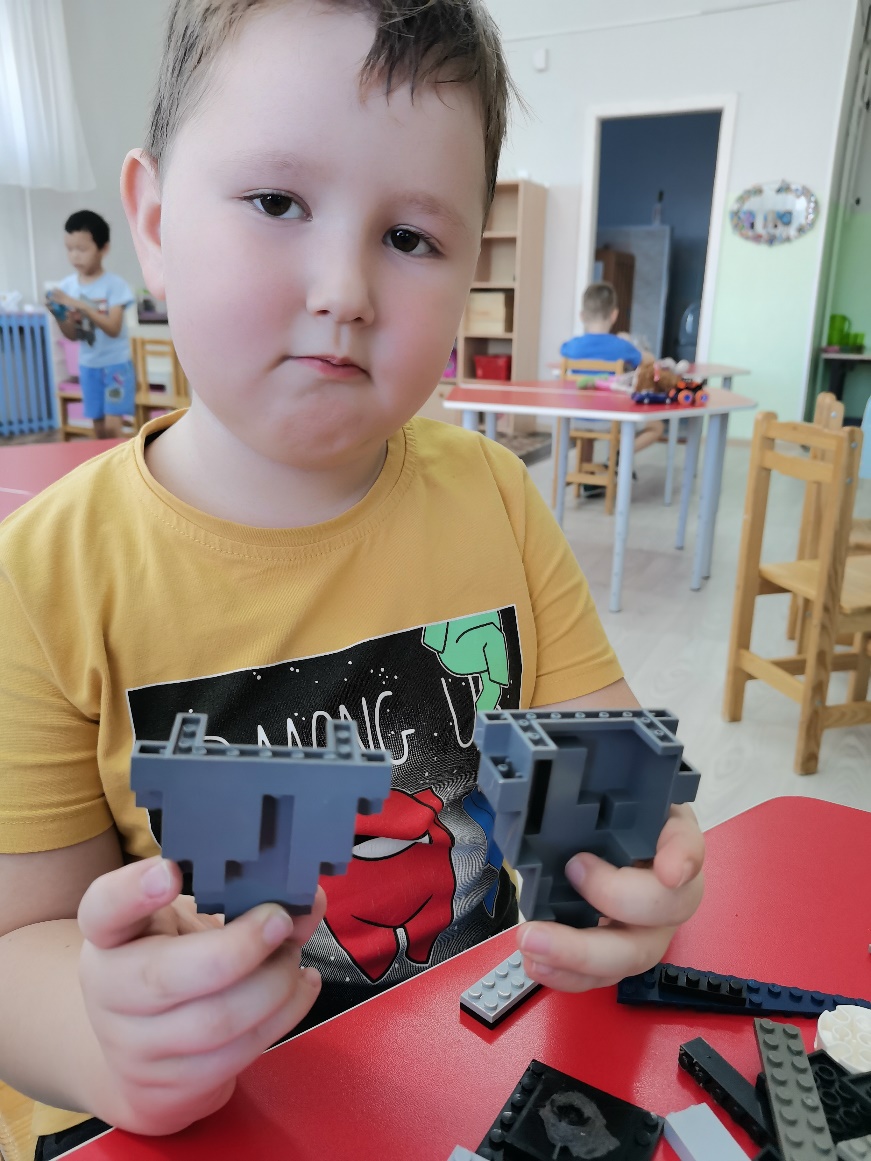 Your Date Here
5
[Speaker Notes: © Copyright Showeet.com]
Когда трубка была готова, мы приступили ко второму этапу, к построению близлежащей местности.
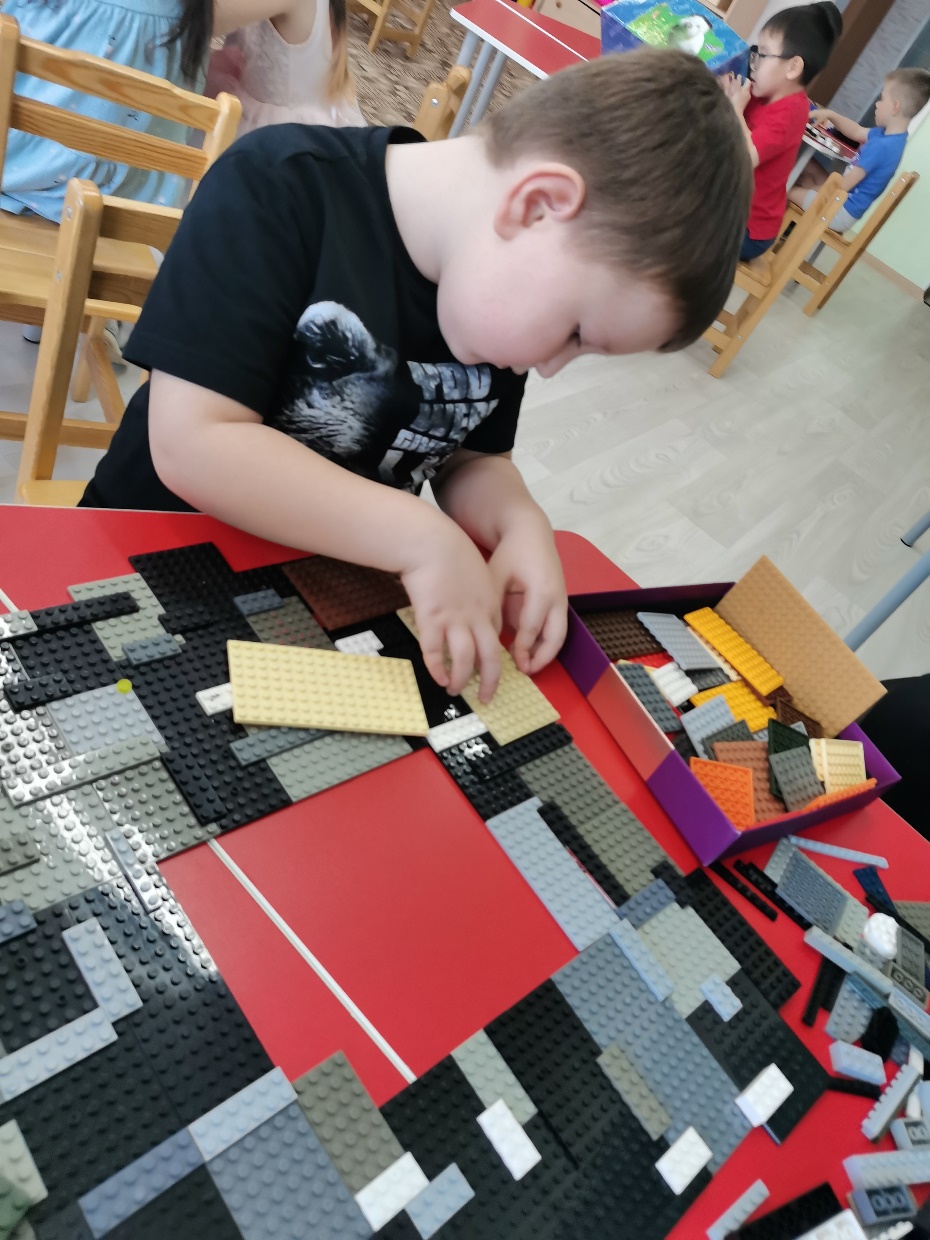 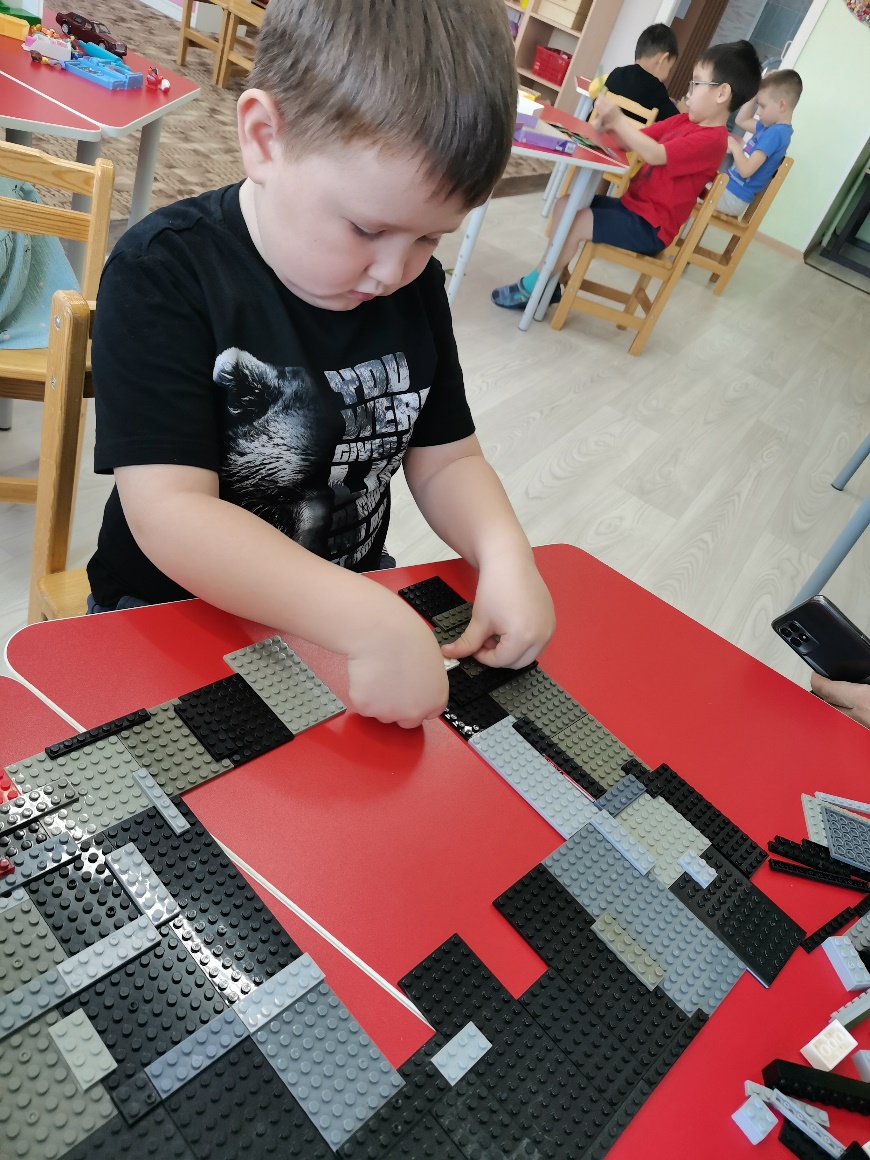 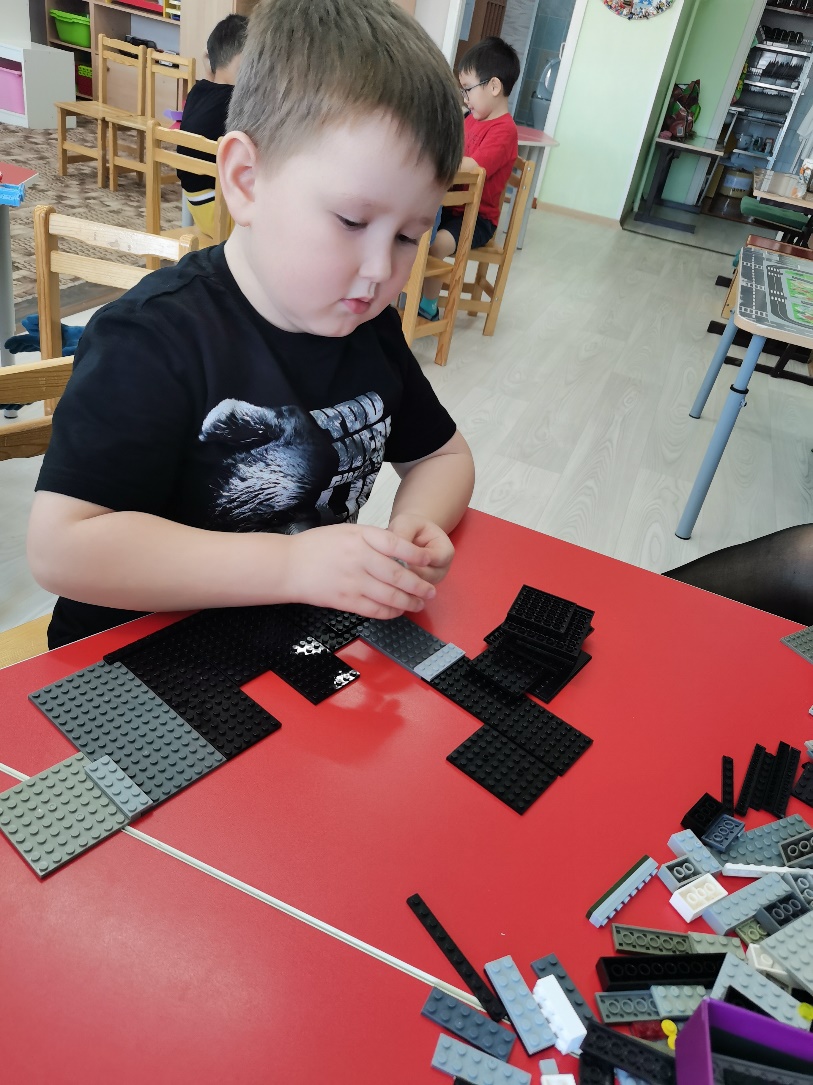 Your Date Here
Your Footer Here
6
Мы сделали каркас и на него наложили карту из разноцветного плоскостного конструктора.
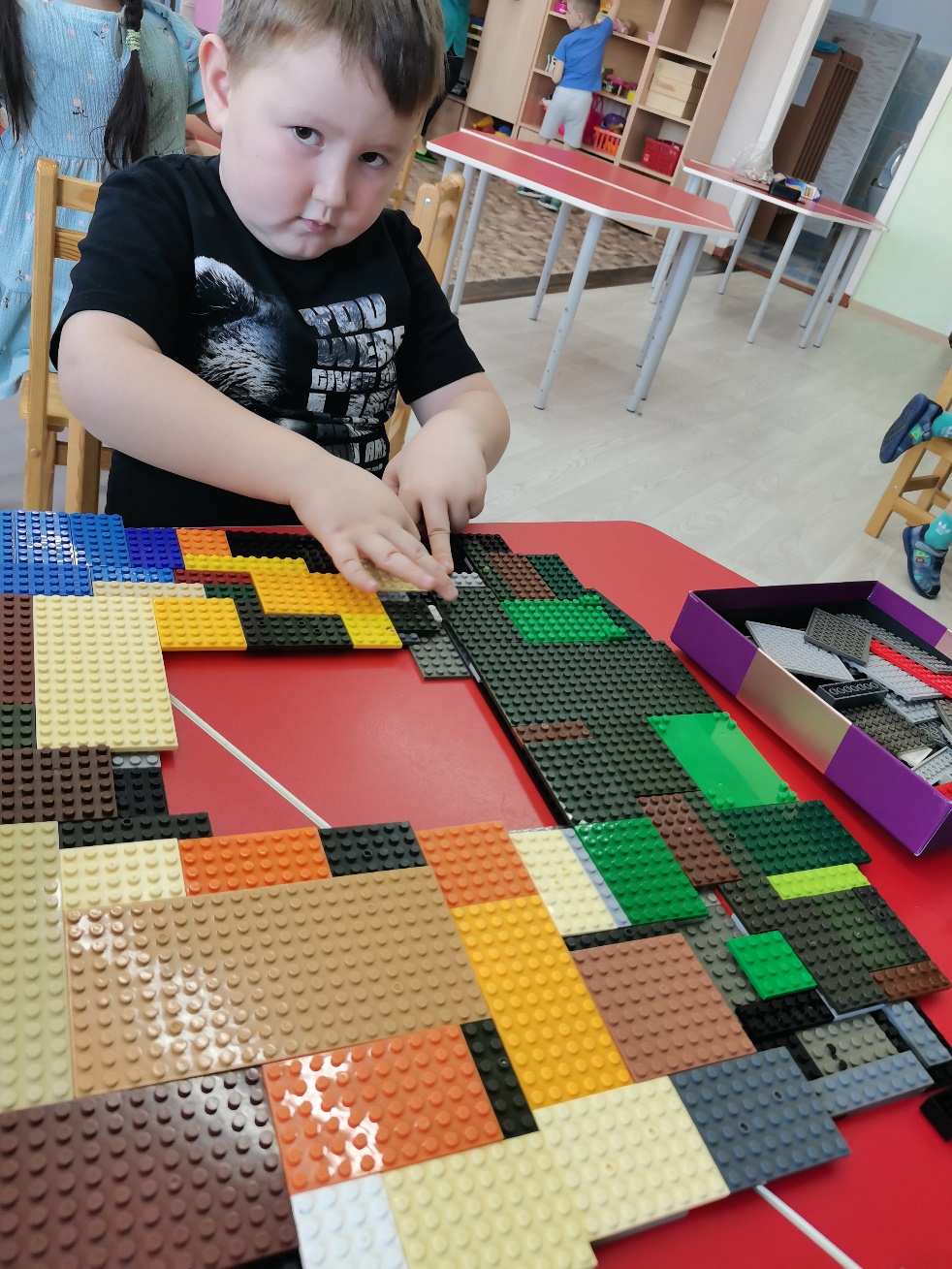 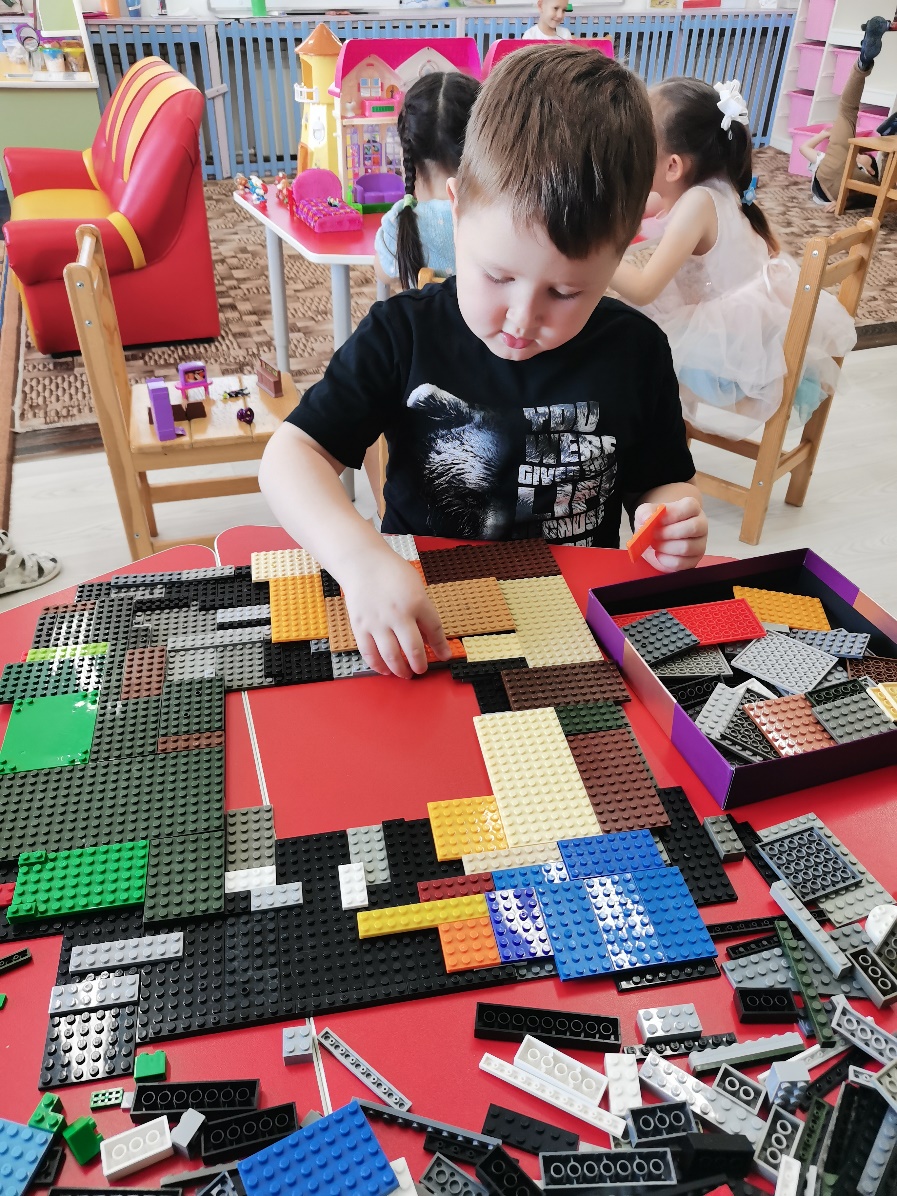 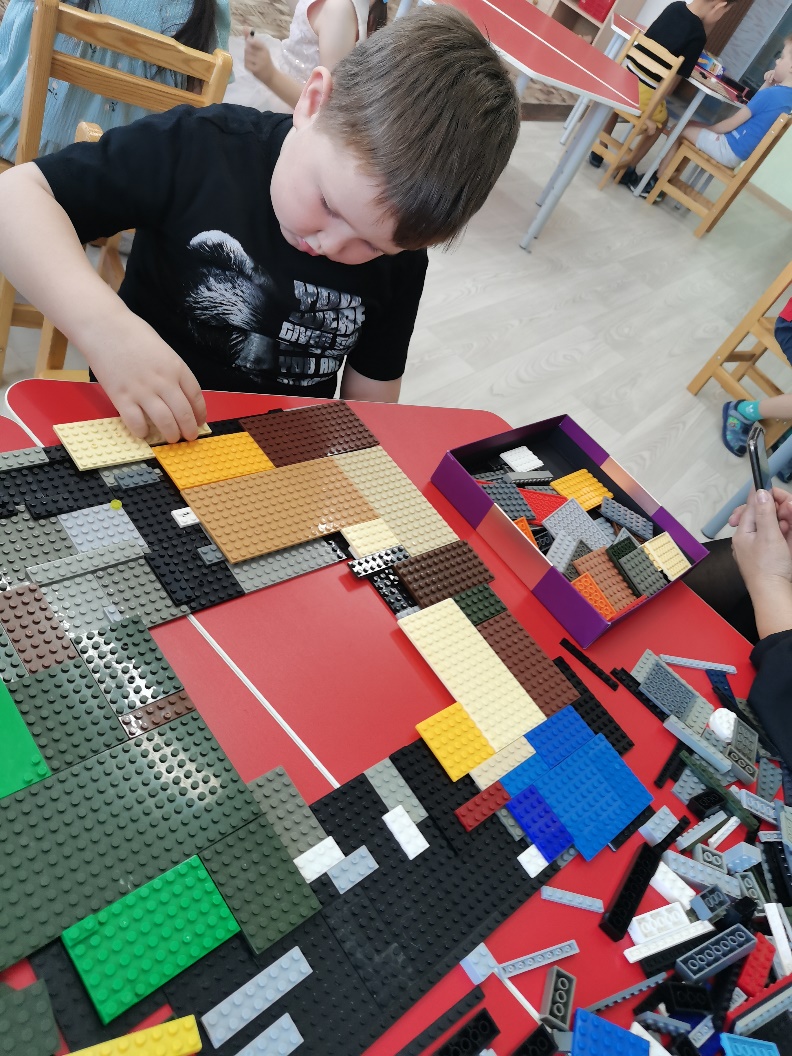 Your Date Here
Your Footer Here
7
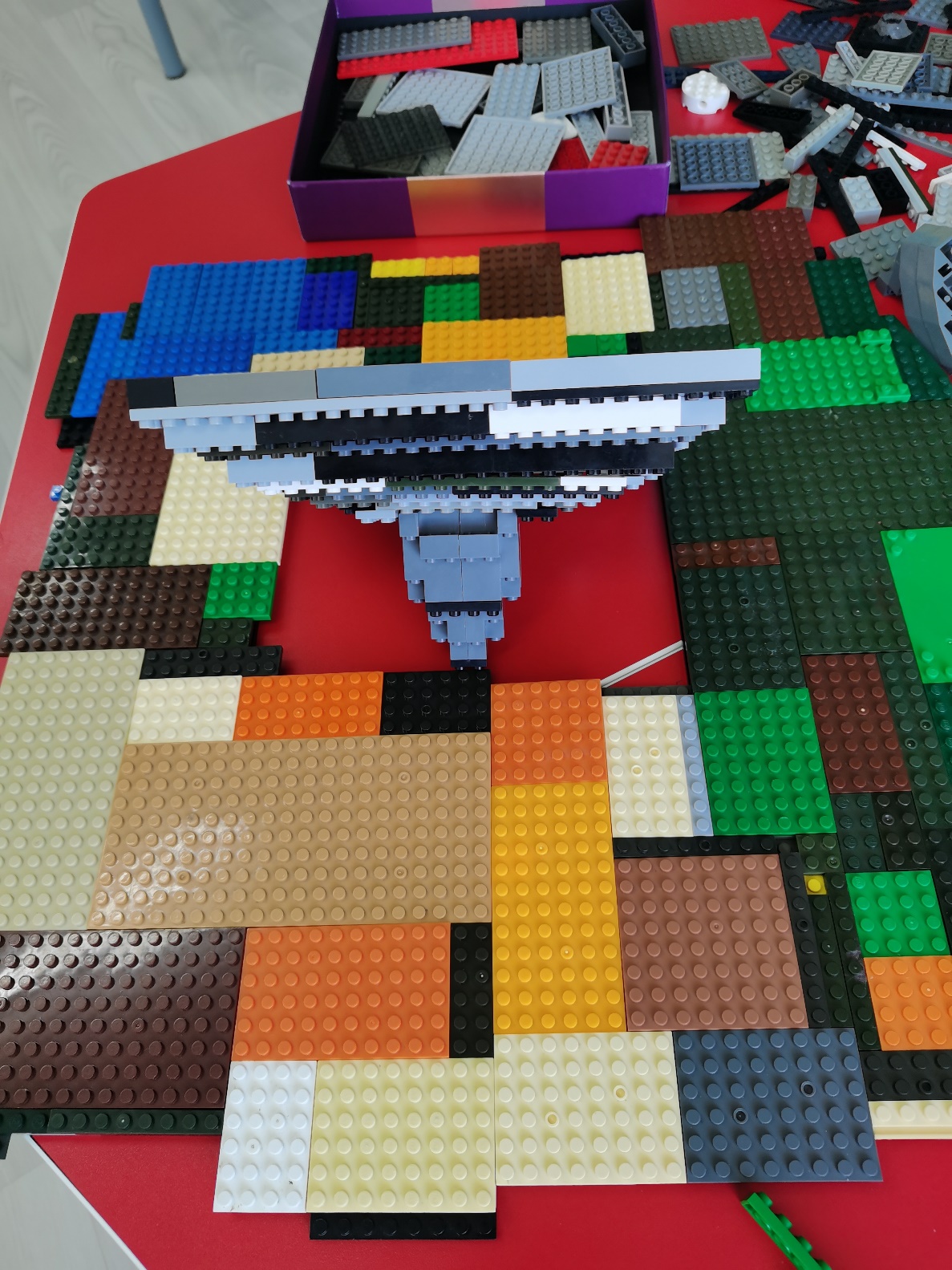 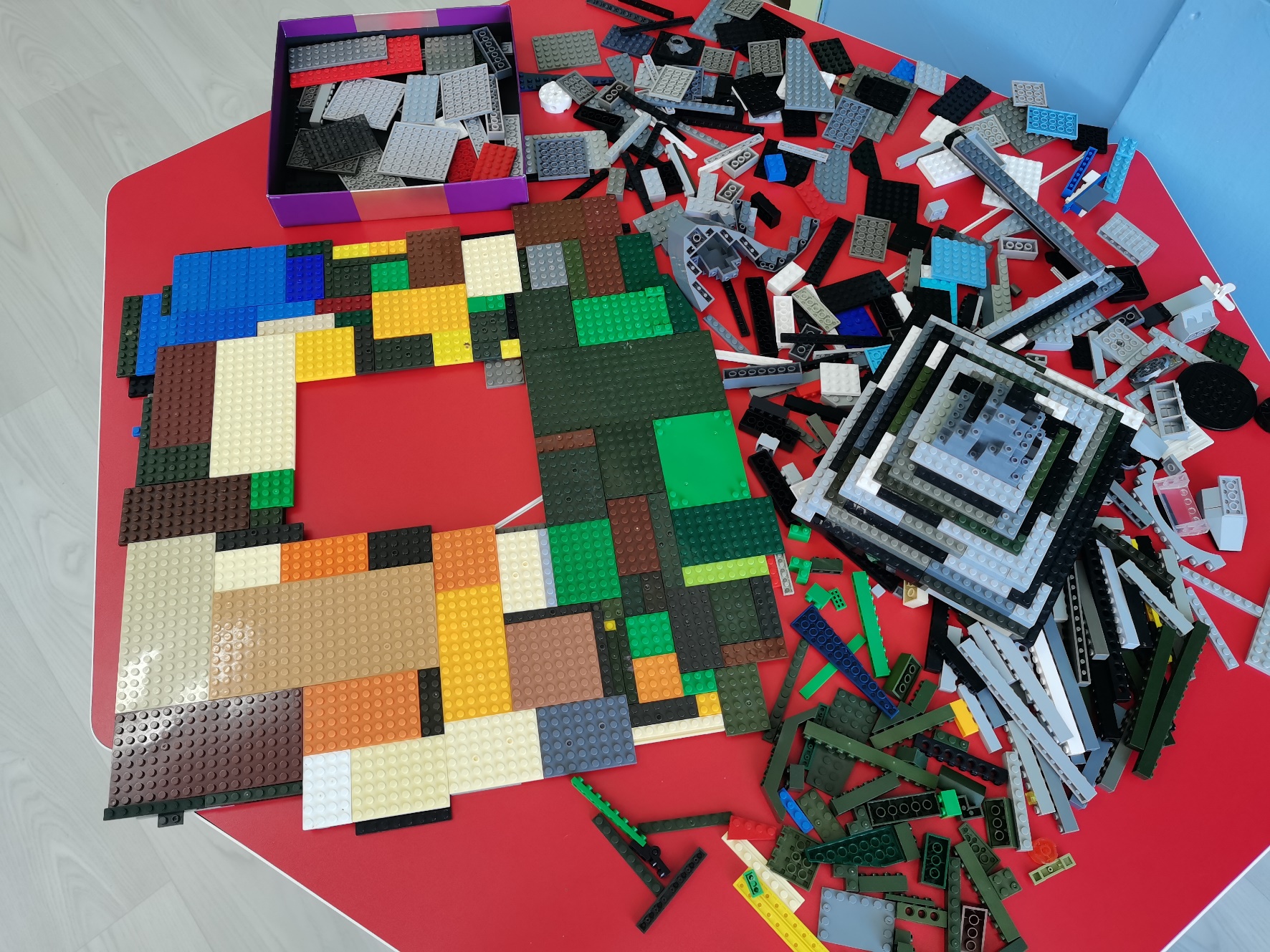 Your Date Here
Your Footer Here
8
Когда мы добавили детали: дома, лес, реку, у нас получилась конструкция как на фотографии.
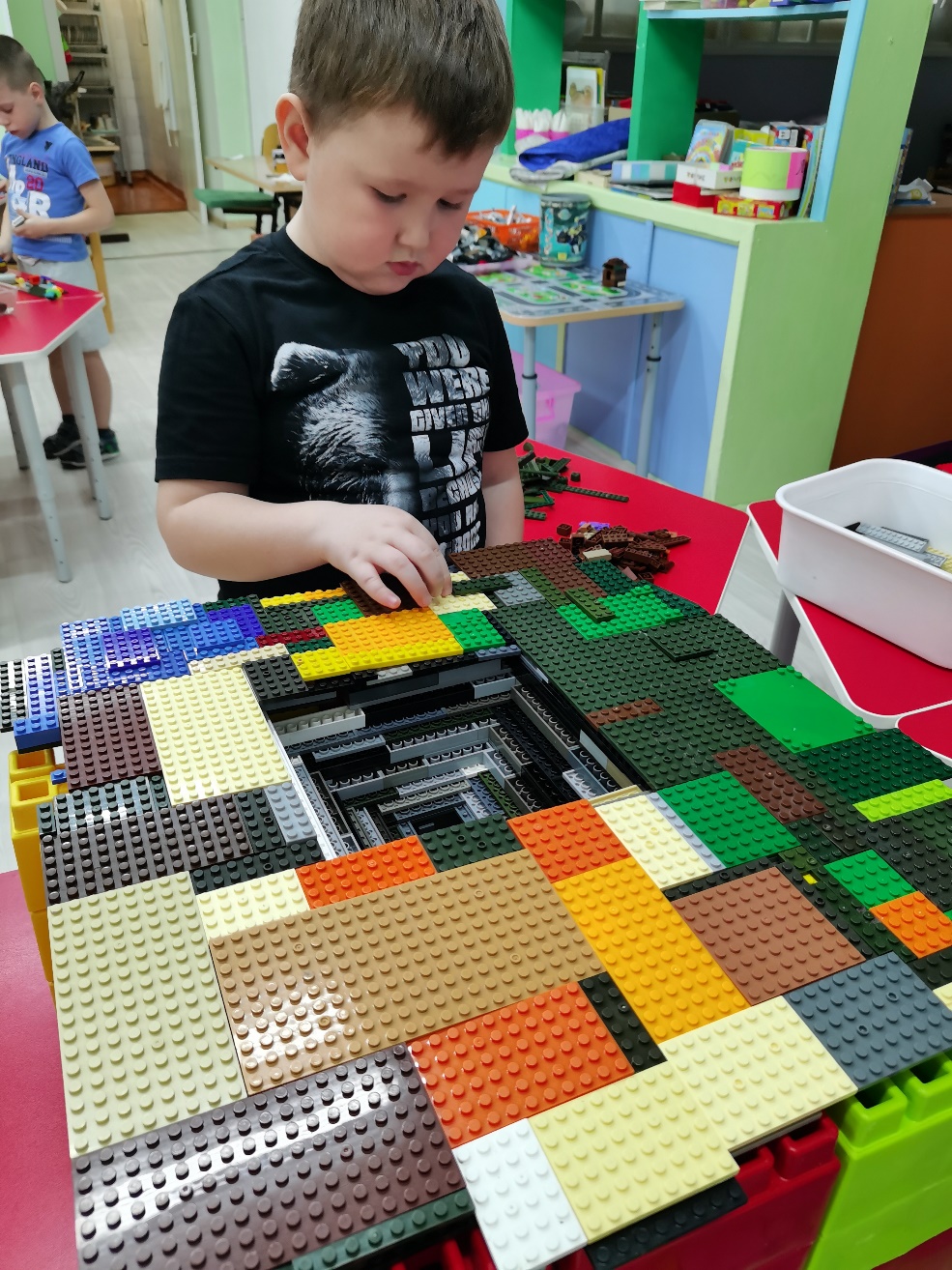 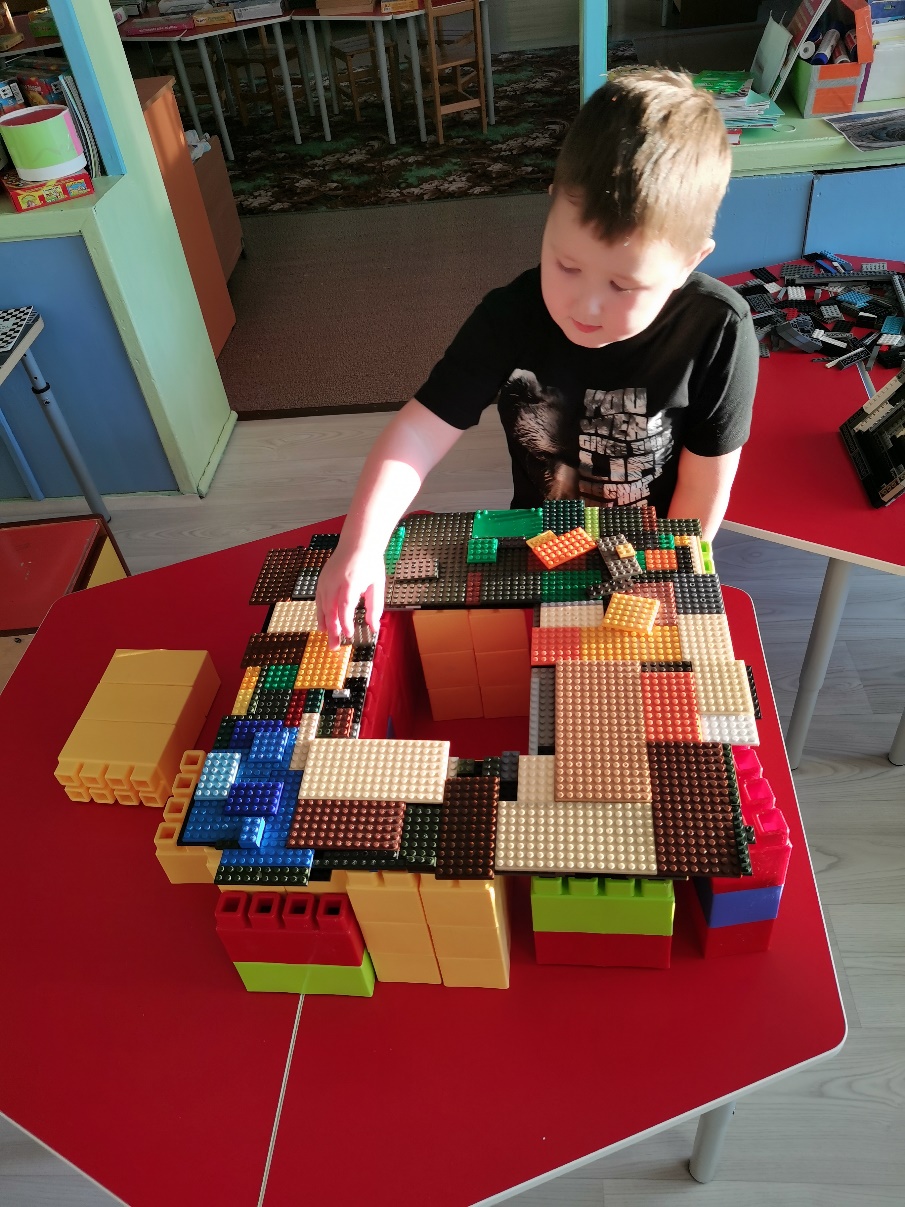 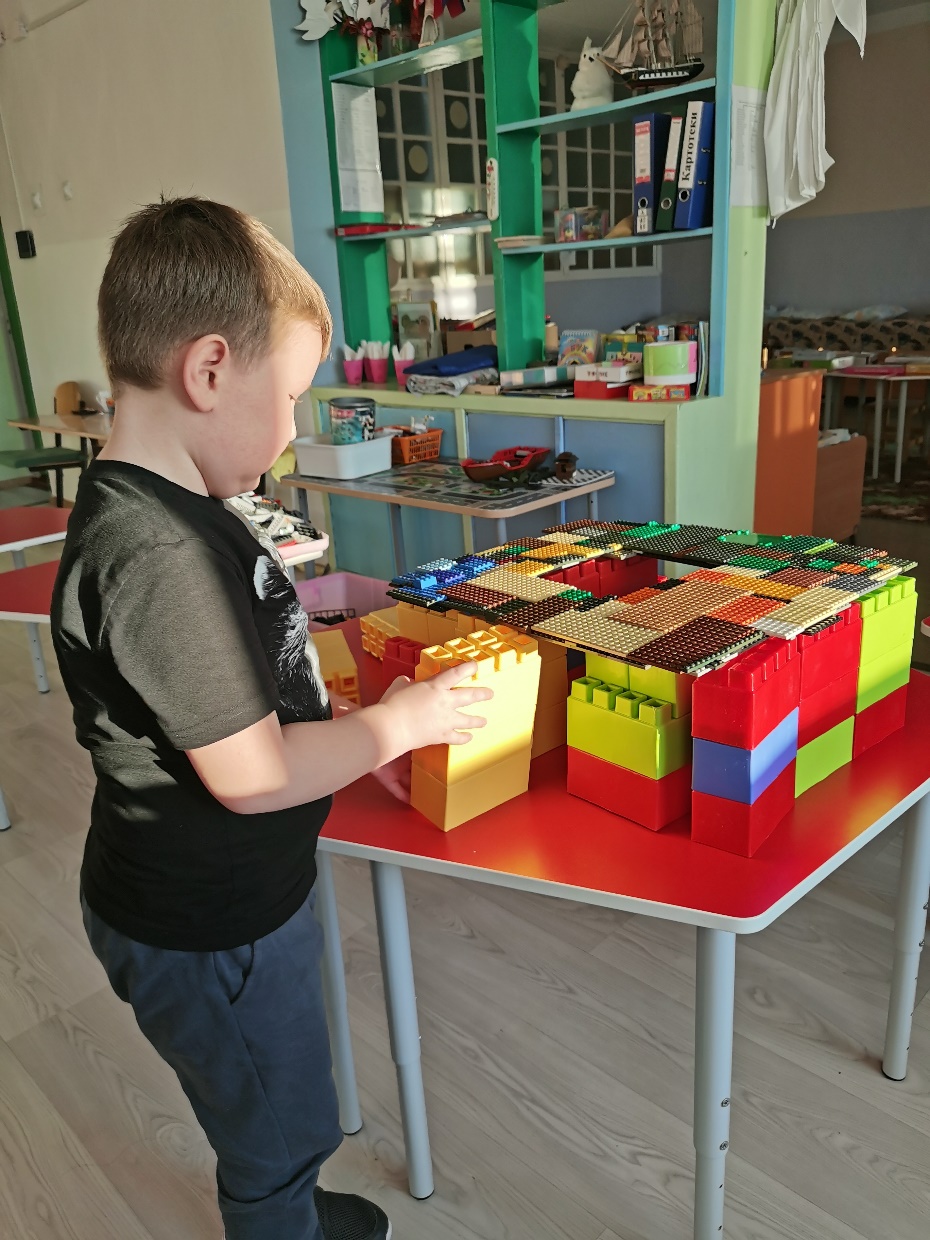 Your Date Here
Your Footer Here
9
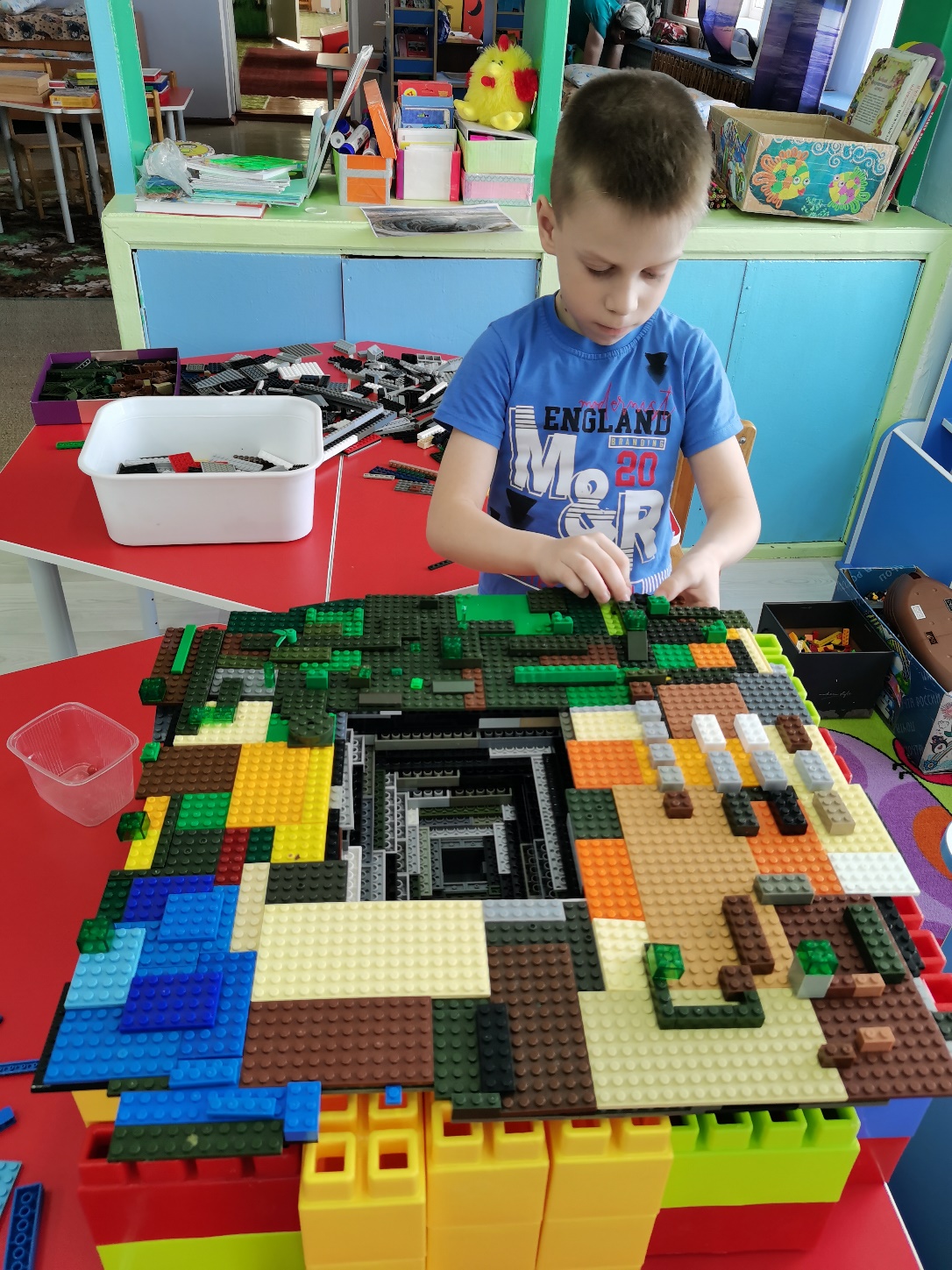 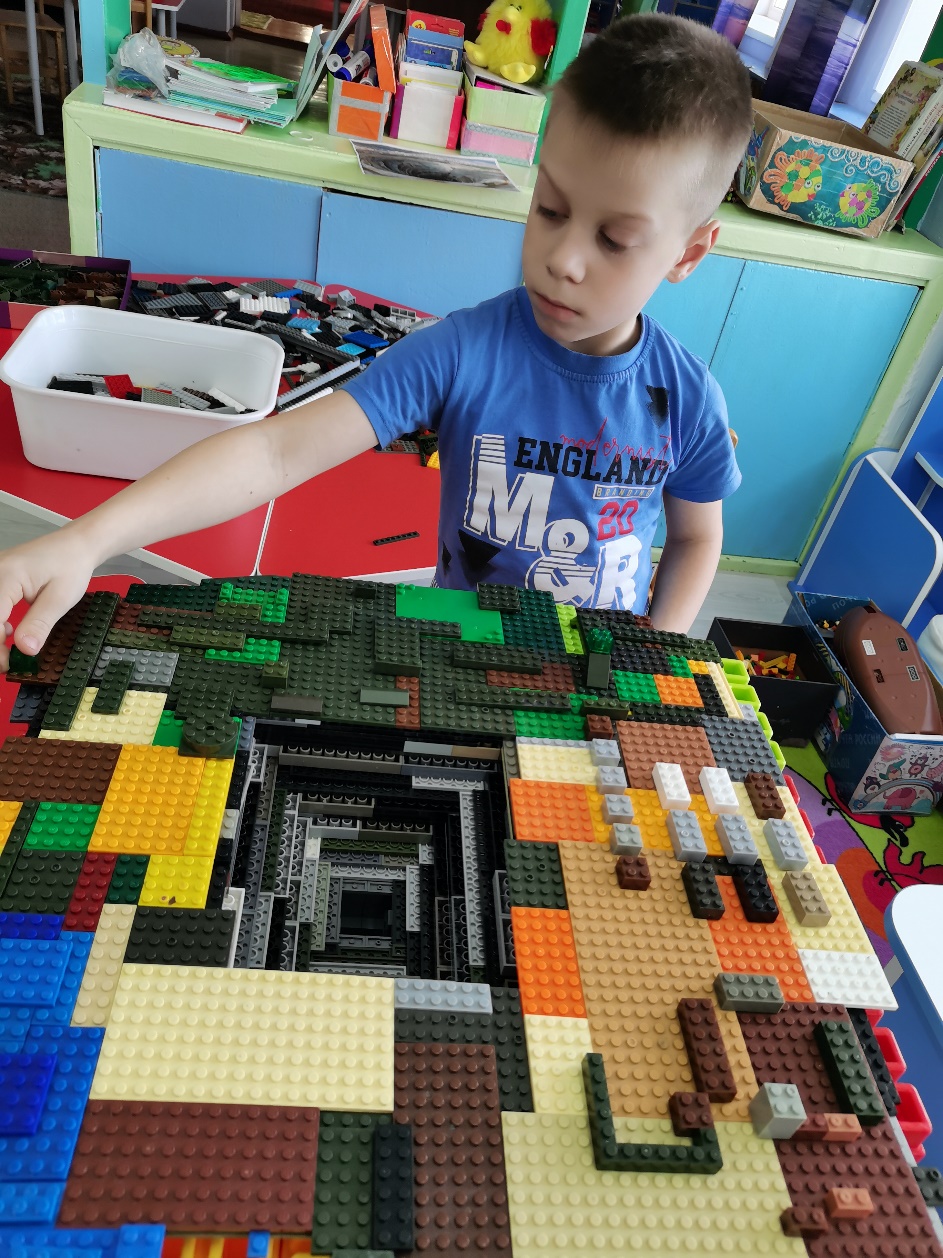 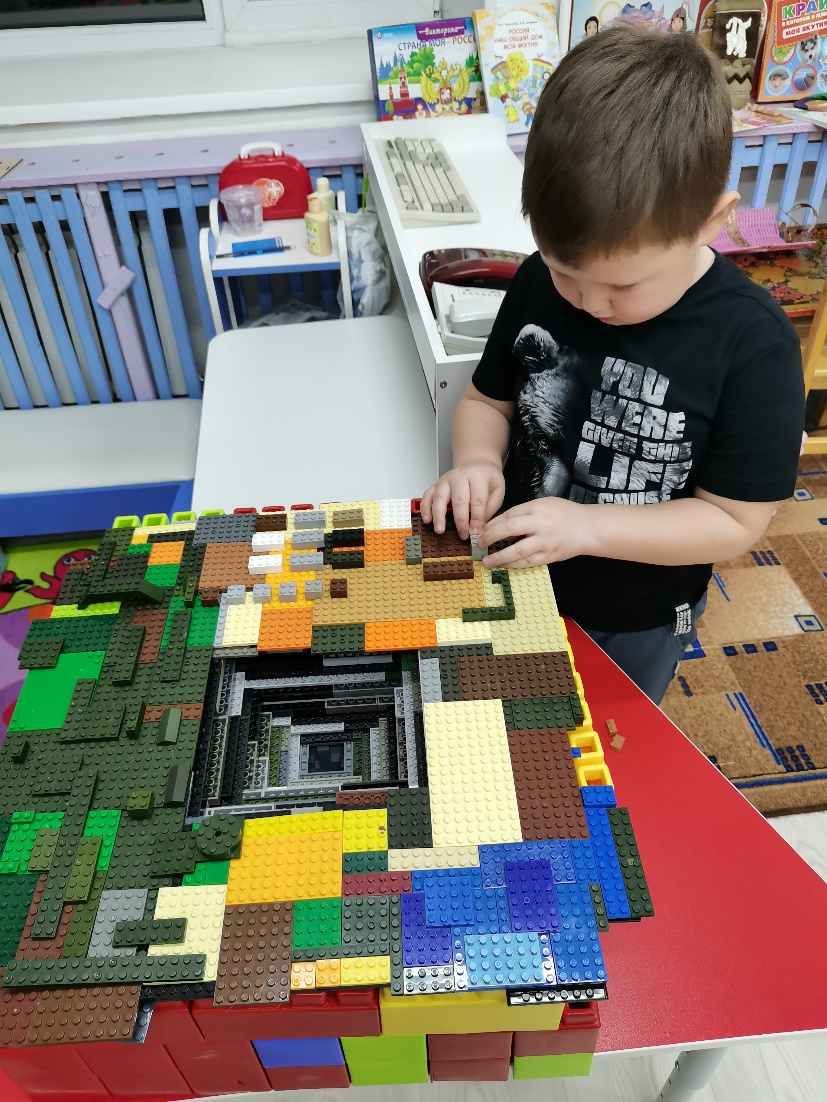 Your Date Here
Your Footer Here
10
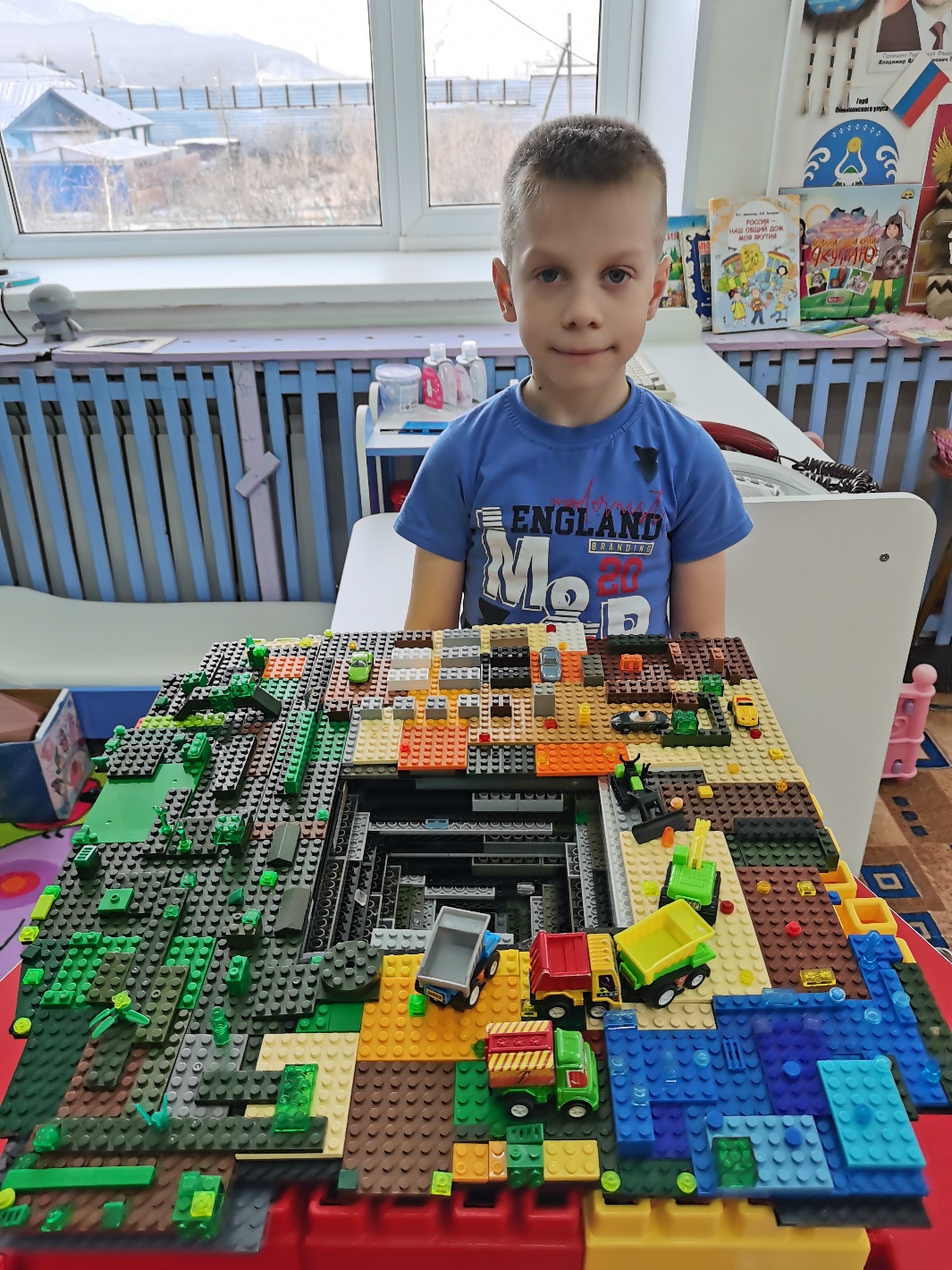 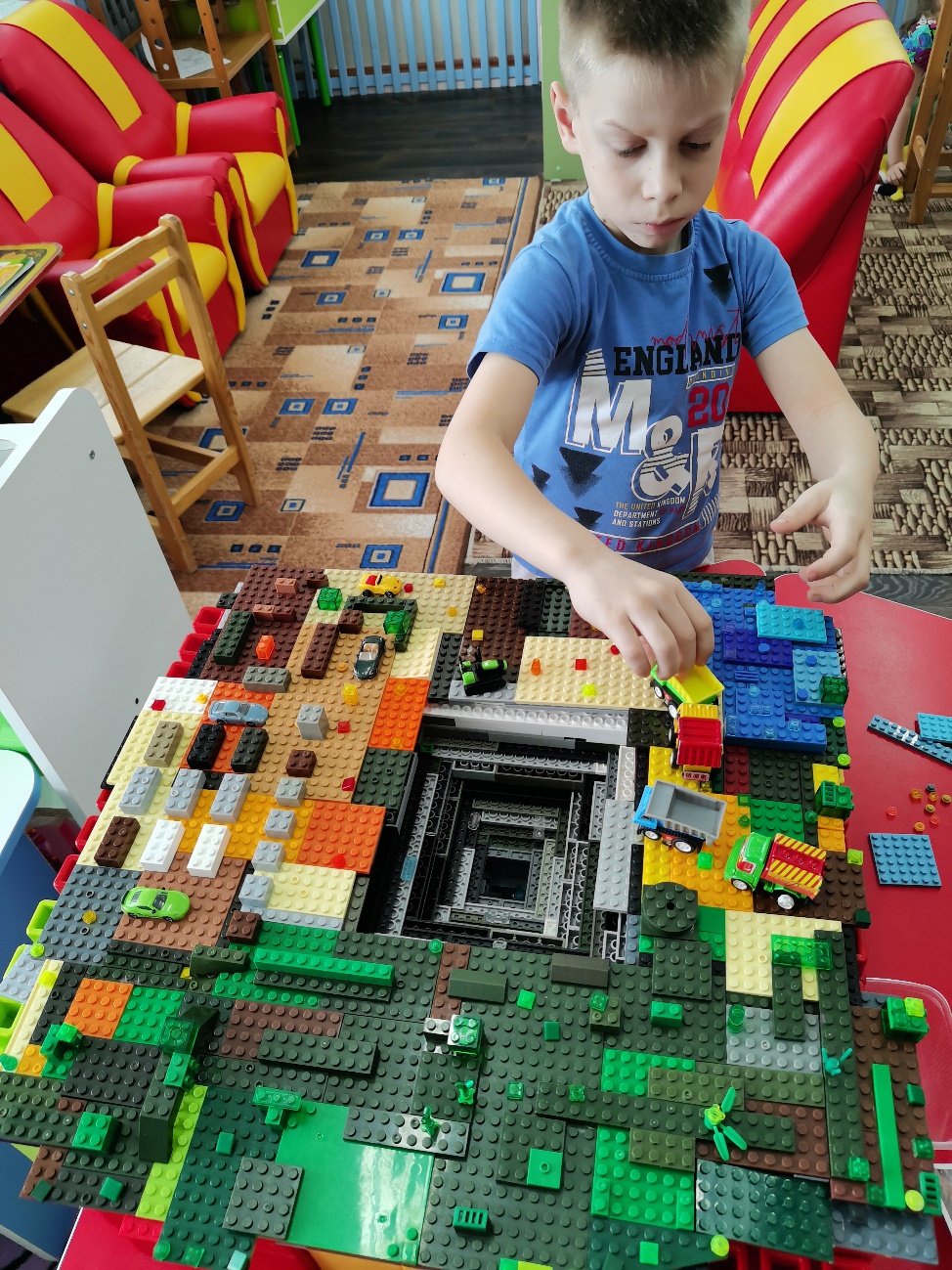 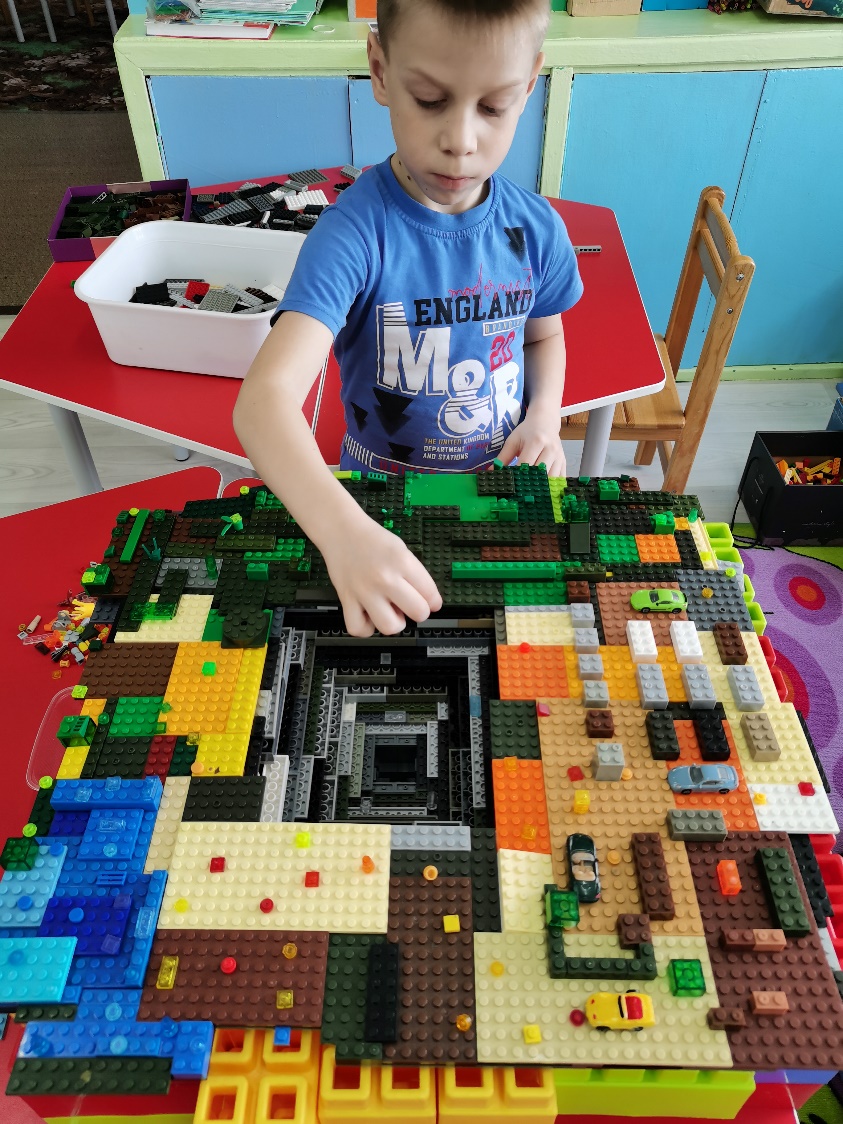 Your Date Here
Your Footer Here
11
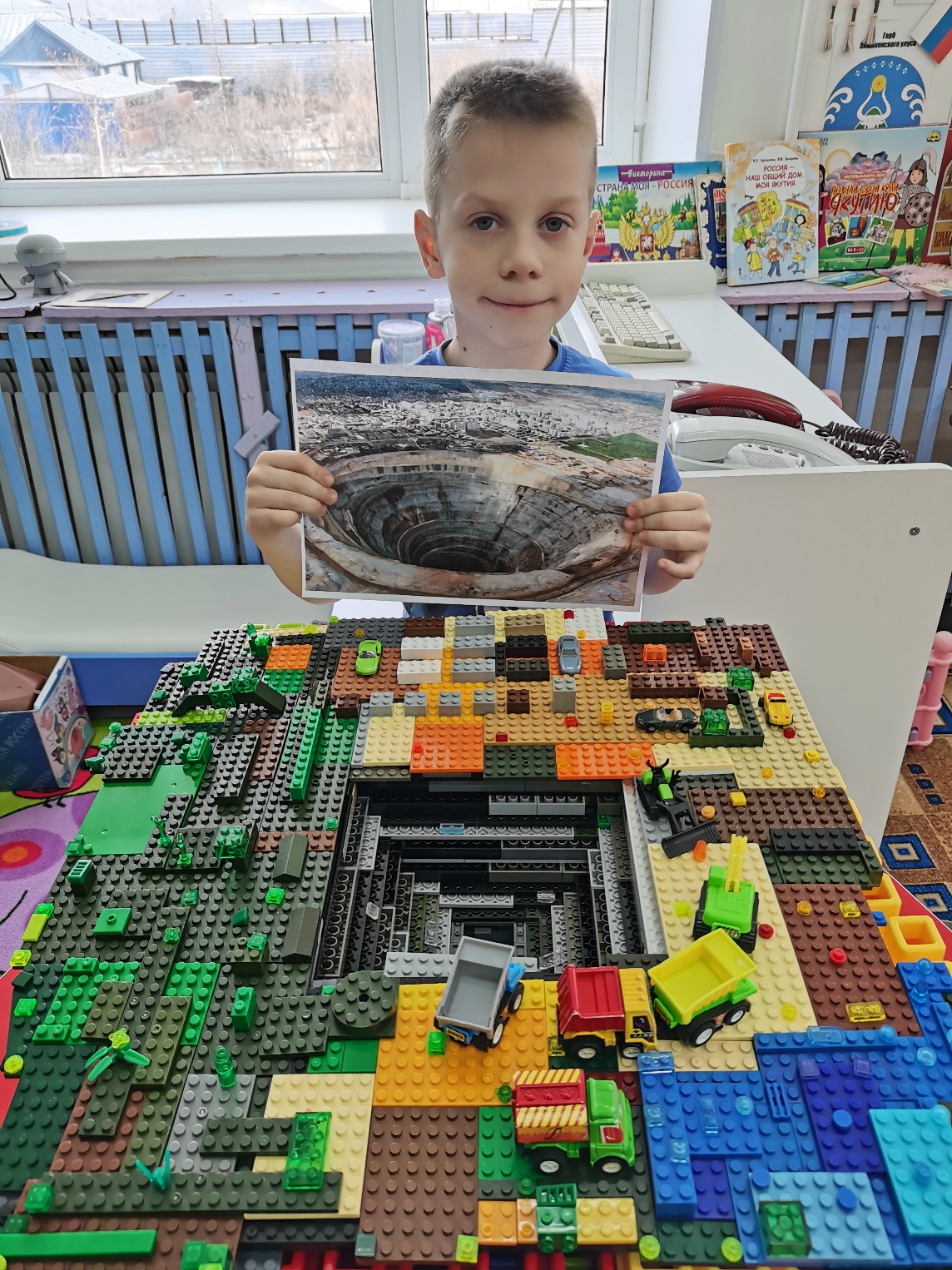 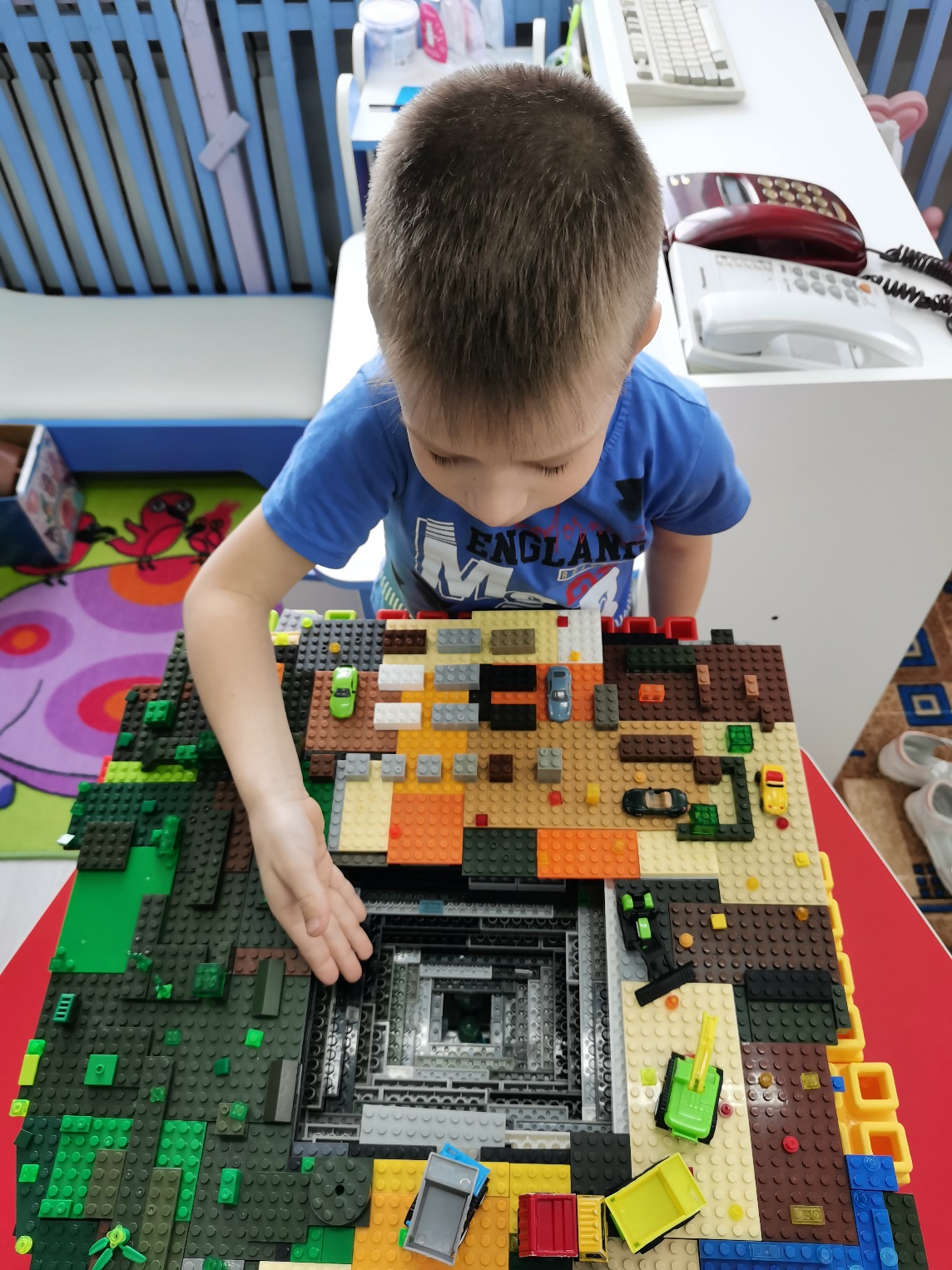 Your Date Here
12
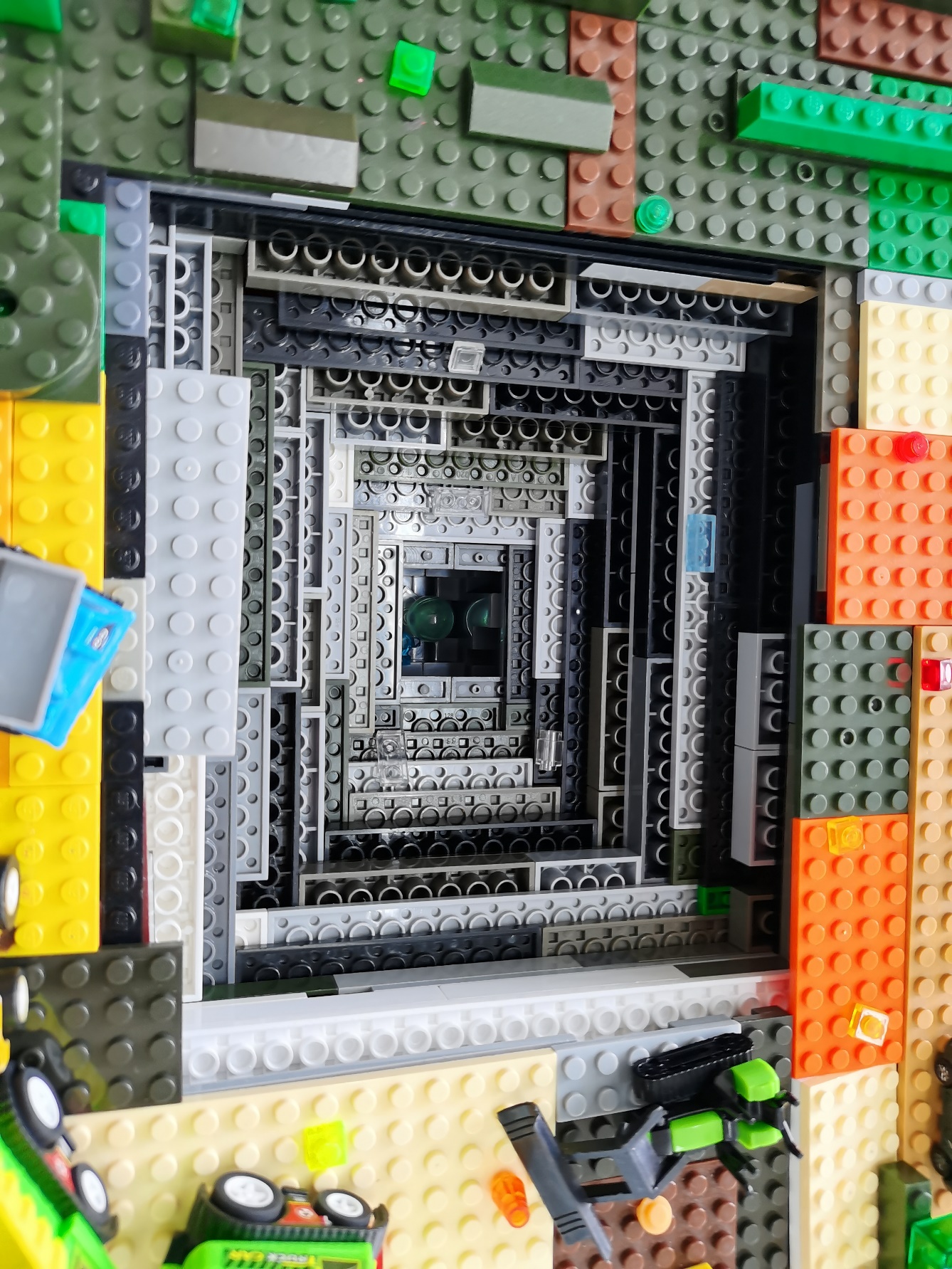 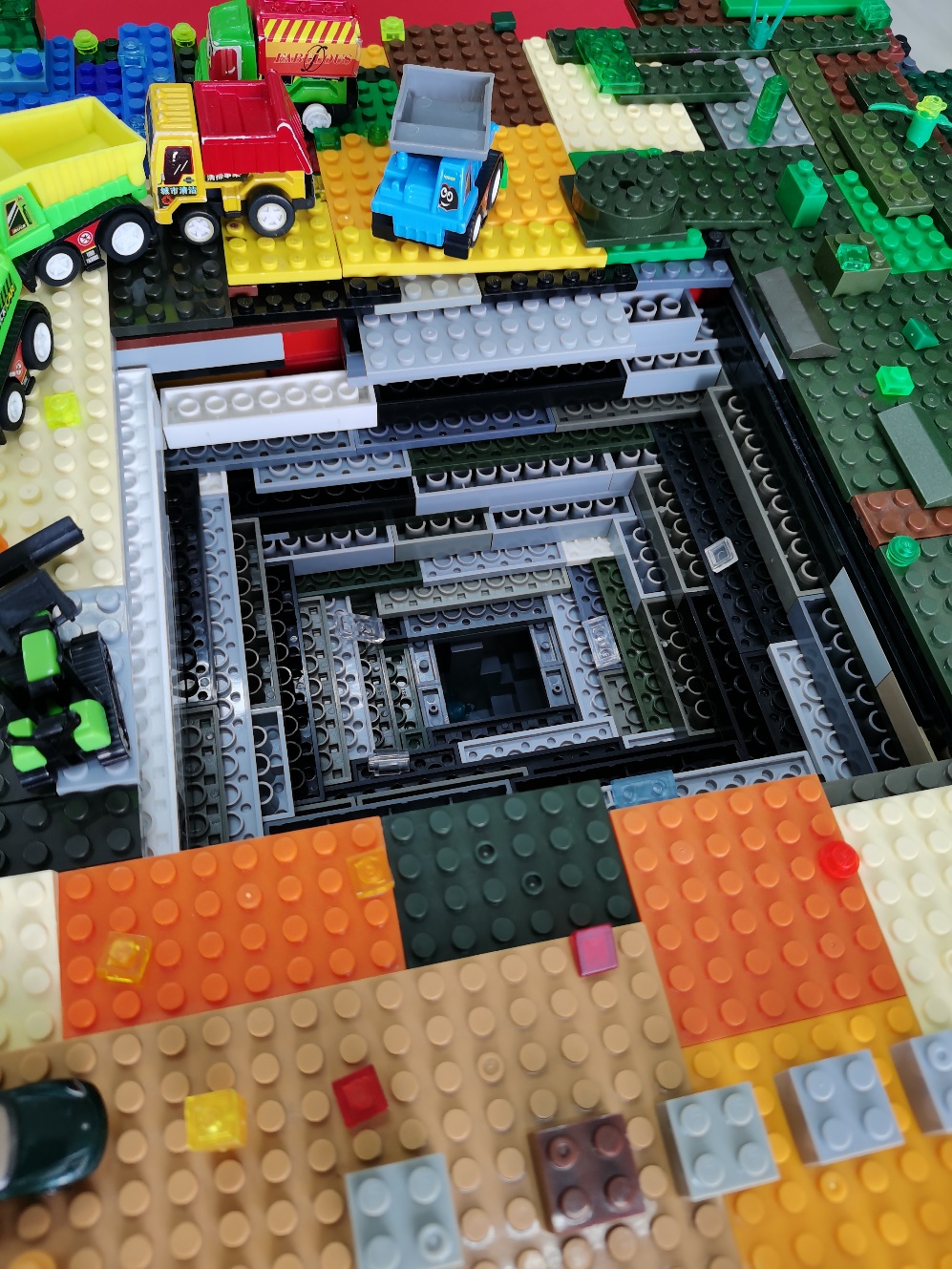 Your Date Here
Your Footer Here
13
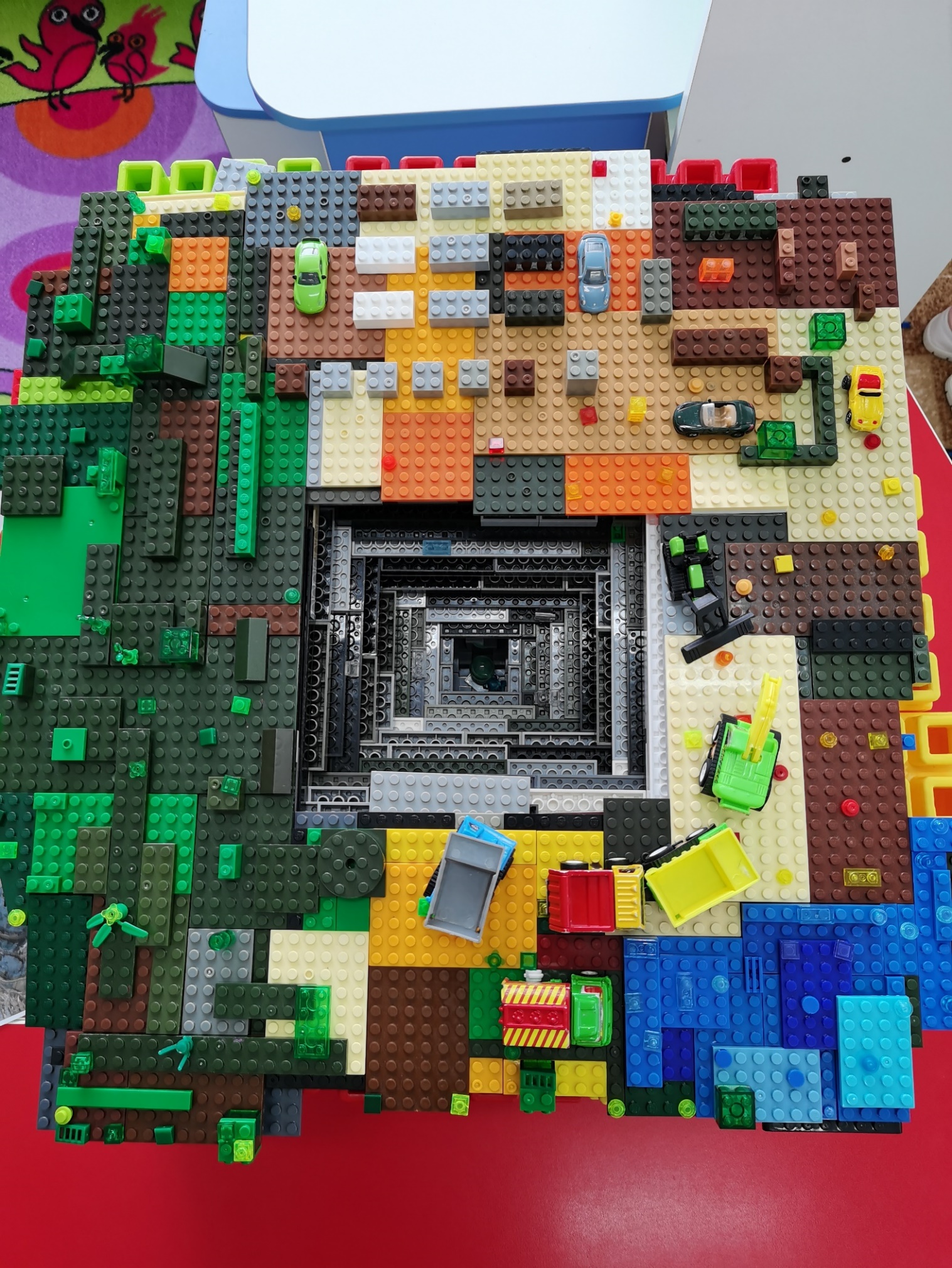 Your Footer Here
14
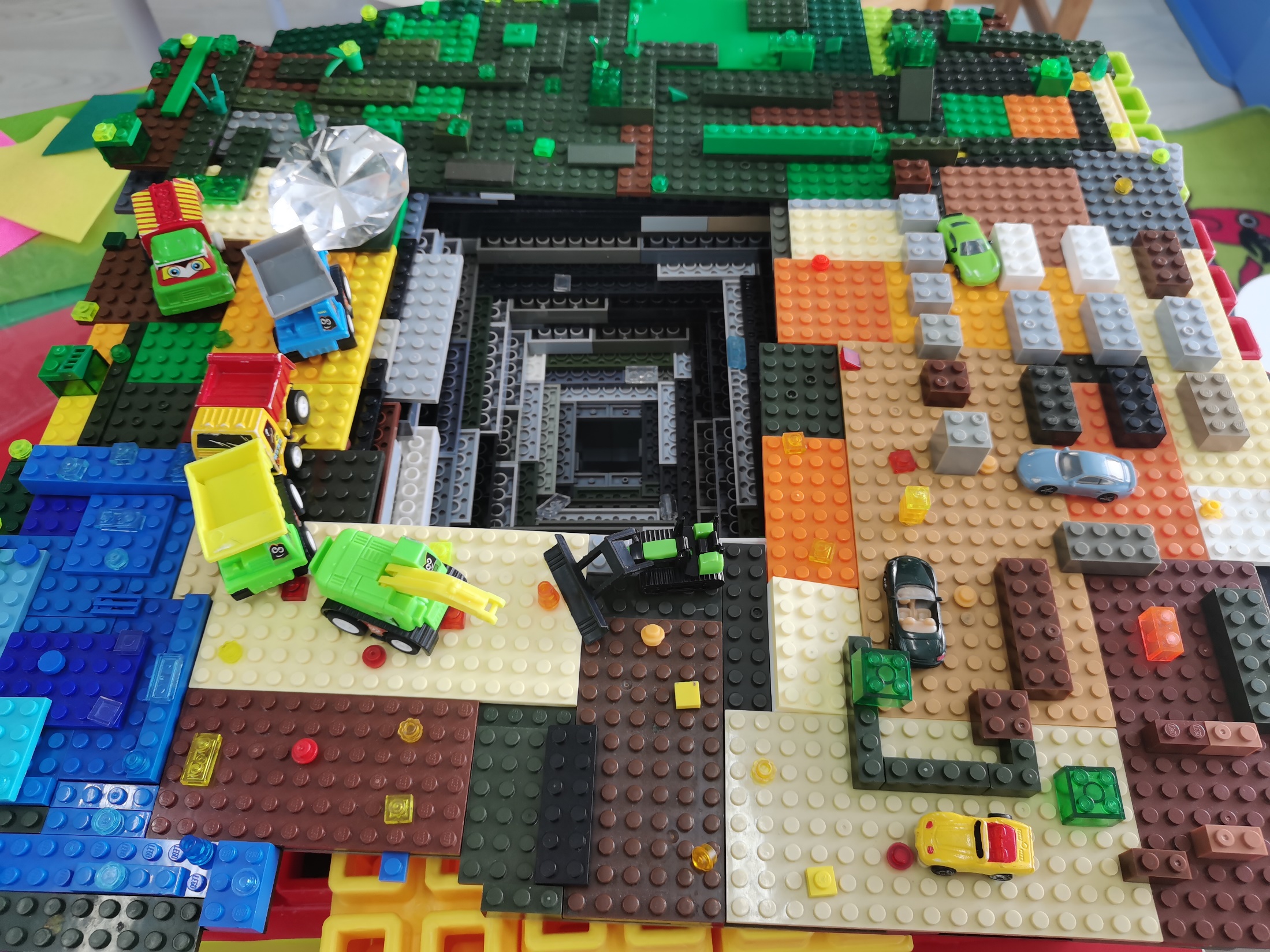 Your Footer Here
15
Мы показали её своим товарищам, всем очень понравилось.
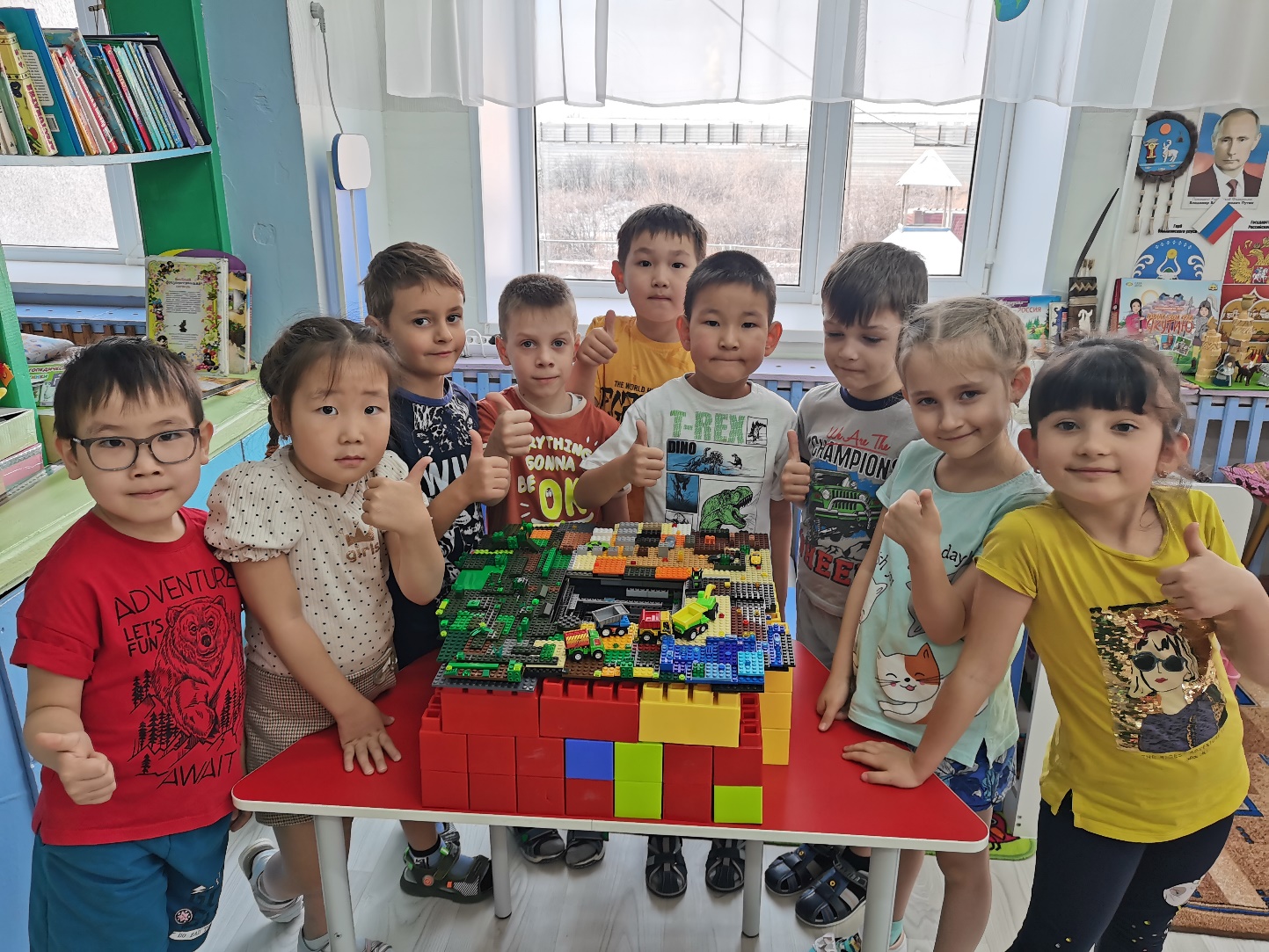 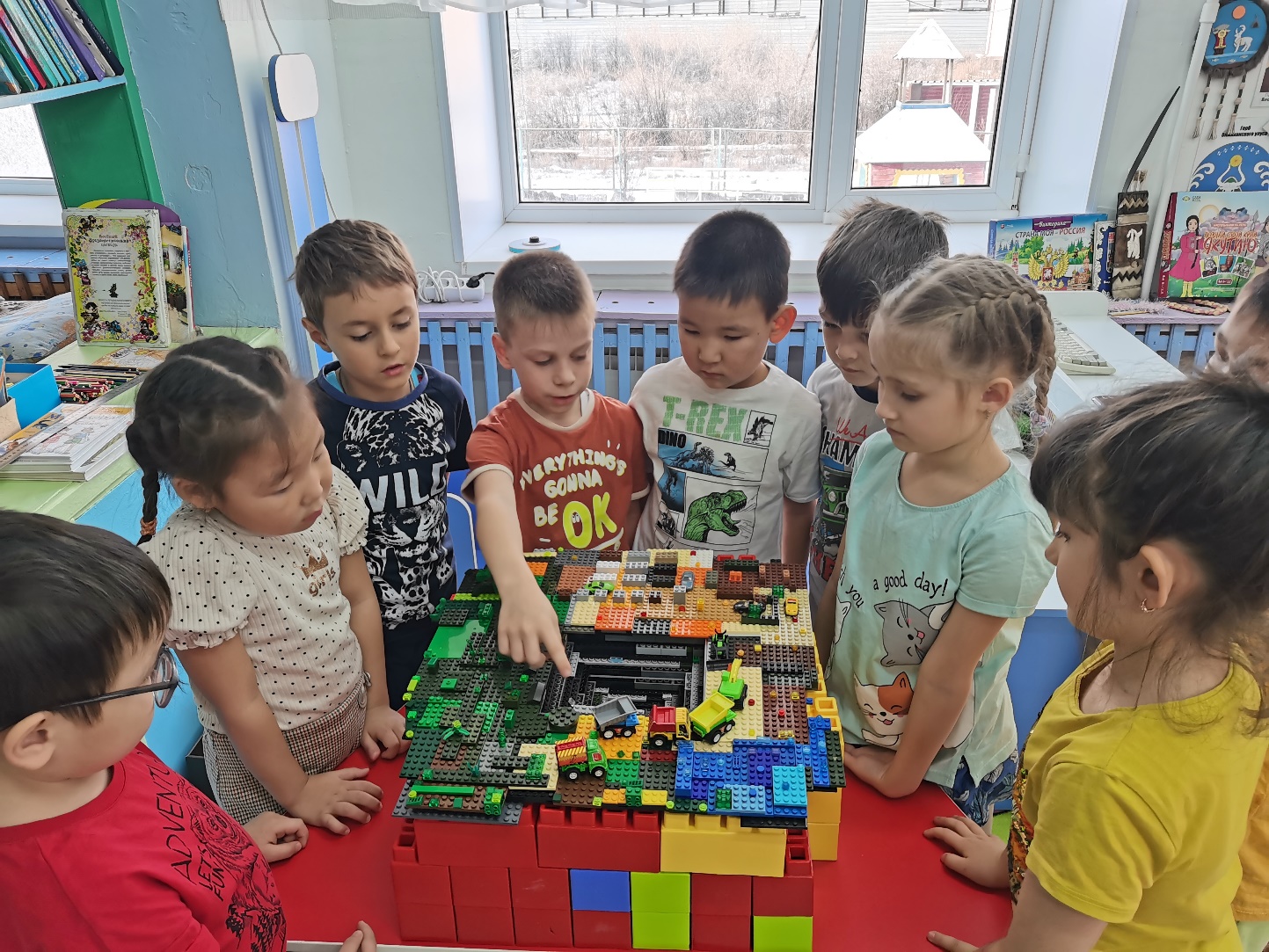 Your Date Here
16